Community Conversation #4 – October 5, 2020
Fairfield Hills Campus- Meet Potential Developers -
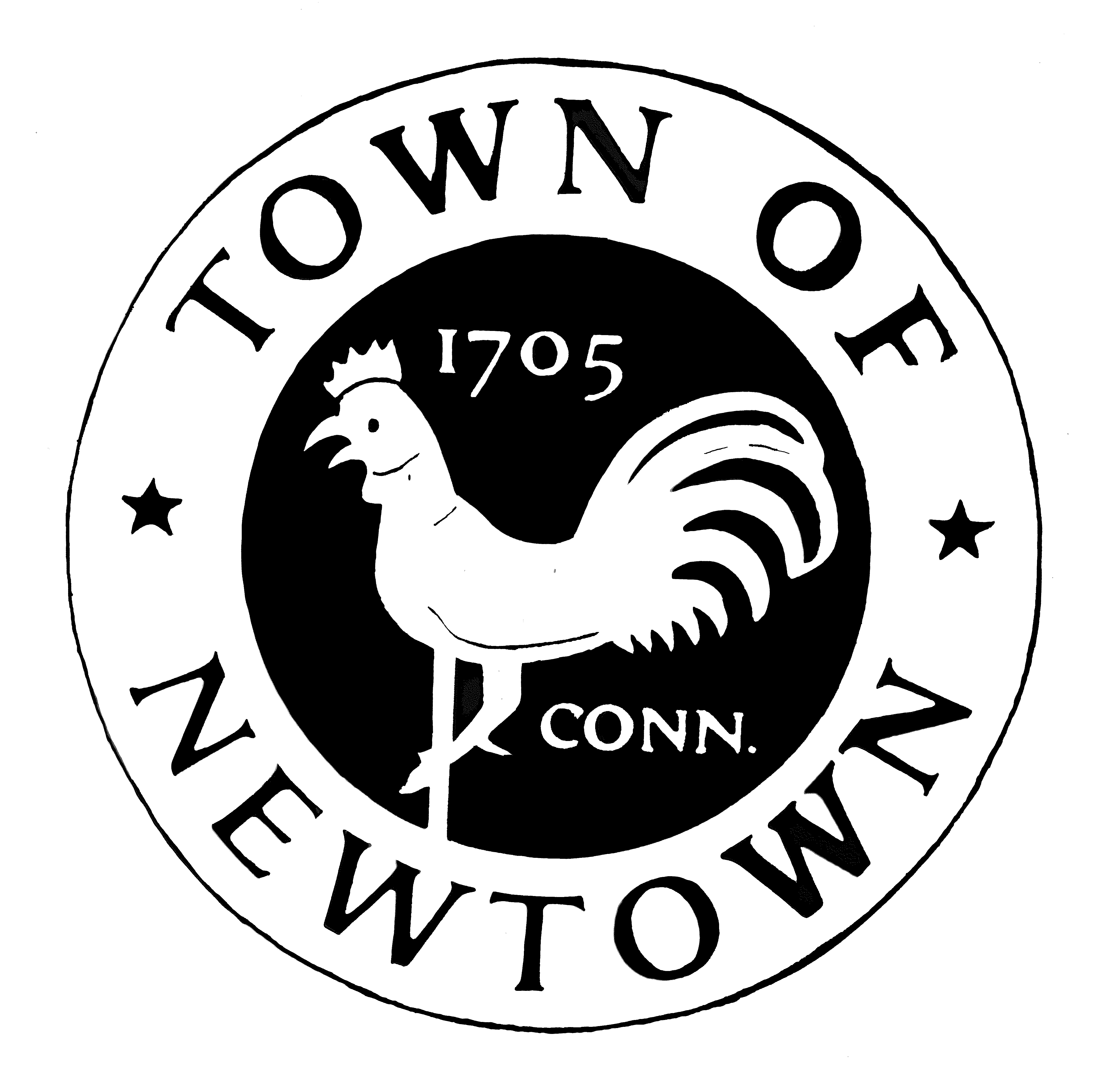 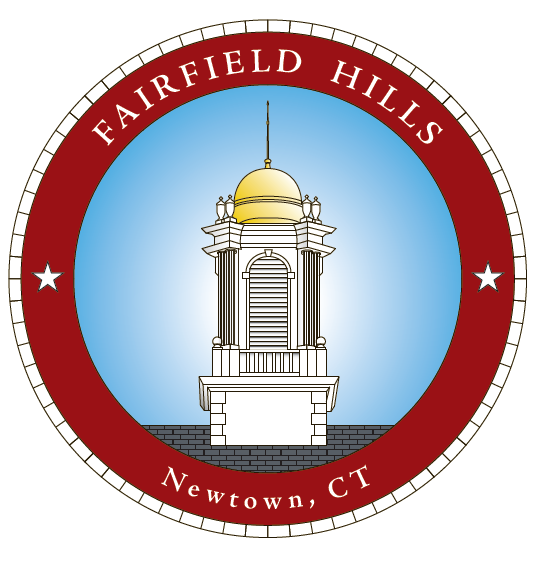 Past Community Conversations -
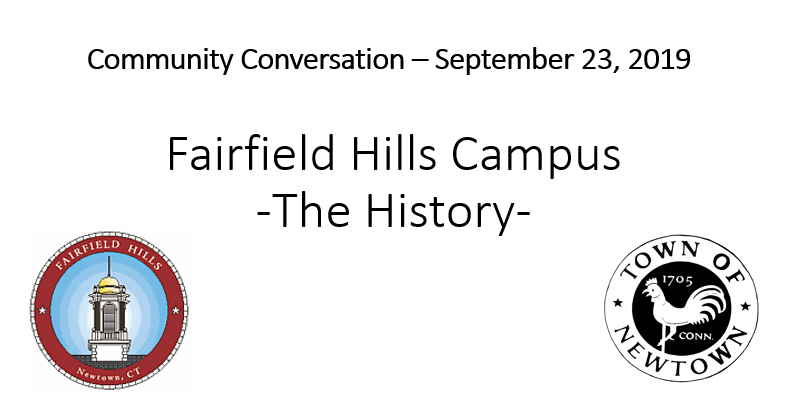 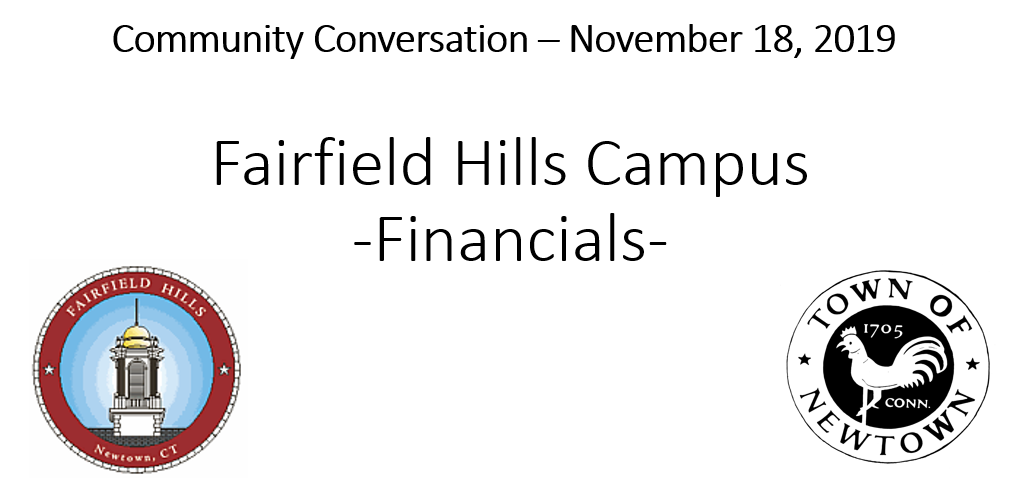 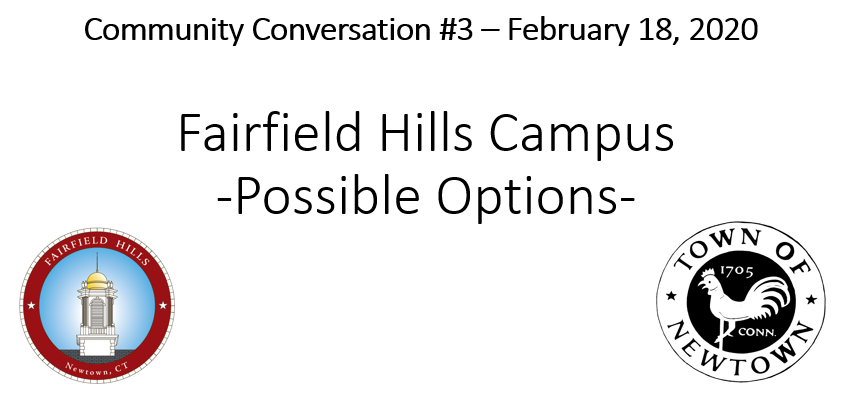 Presentations and videos of the meetings are available on Newtown-CT.gov.

Click on Fairfield Hills Forums in the right menu.
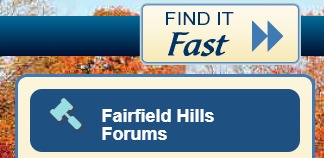 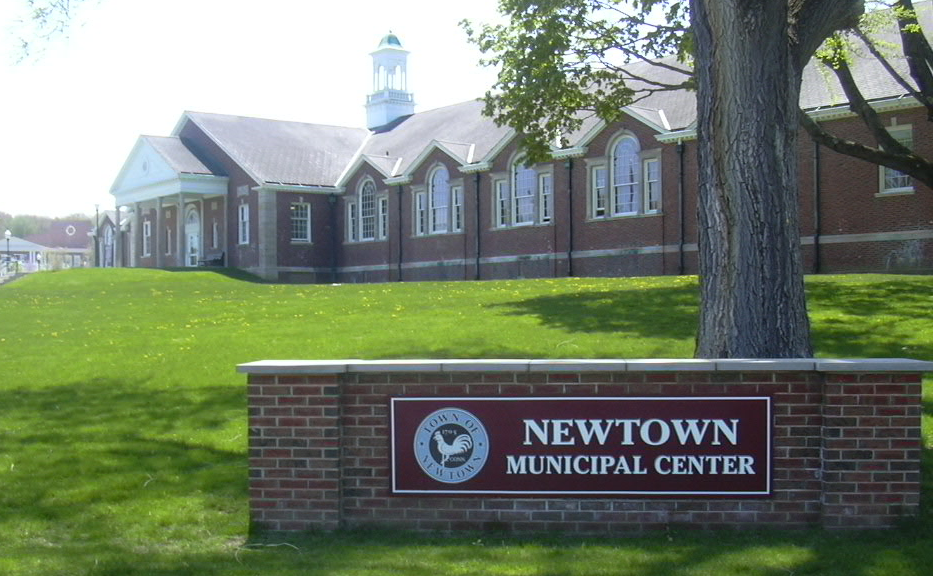 Process -
Referendum:
Voters decide whether to include mixed use housing as an allowed use.

Board of Selectmen:
Approve the Fairfield Hills Master Plan Review Committee (2018) Recommendations
Pass a resolution authorizing the Land Use agency to apply to the Planning and Zoning Commission for an amendment to the FHAR adding Mixed Use Housing as a Permitted Use.

Planning & Zoning Commission:
Must approve mixed use housing as an approved use on the campus.
FHAR zone must be updated to include mixed use housing as an approved use.

Official Applications:
Developers will submit their official applications.
Applications will be reviewed by the Fairfield Hills Authority, the Board of Selectmen, and Planning & Zoning.
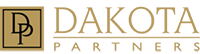 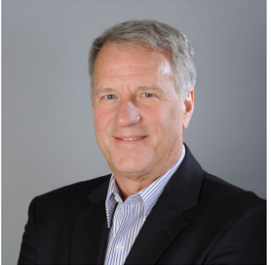 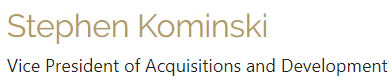 DakotaPartners.net
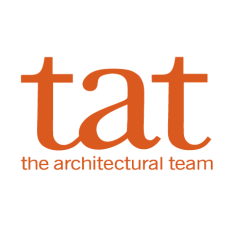 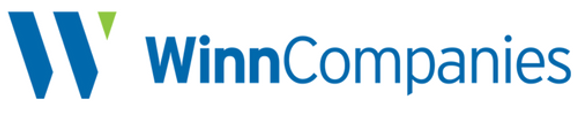 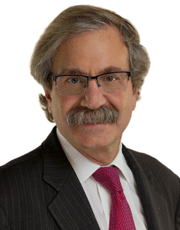 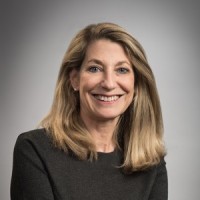 Marla Curtis
The Architectural Team
Lawrence H. Curtis
President and Managing Partner
WinnCompanies.com
Architecturalteam.com
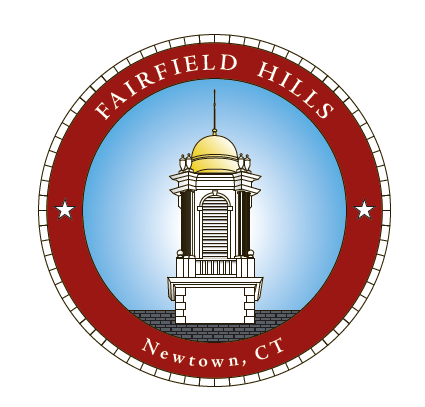